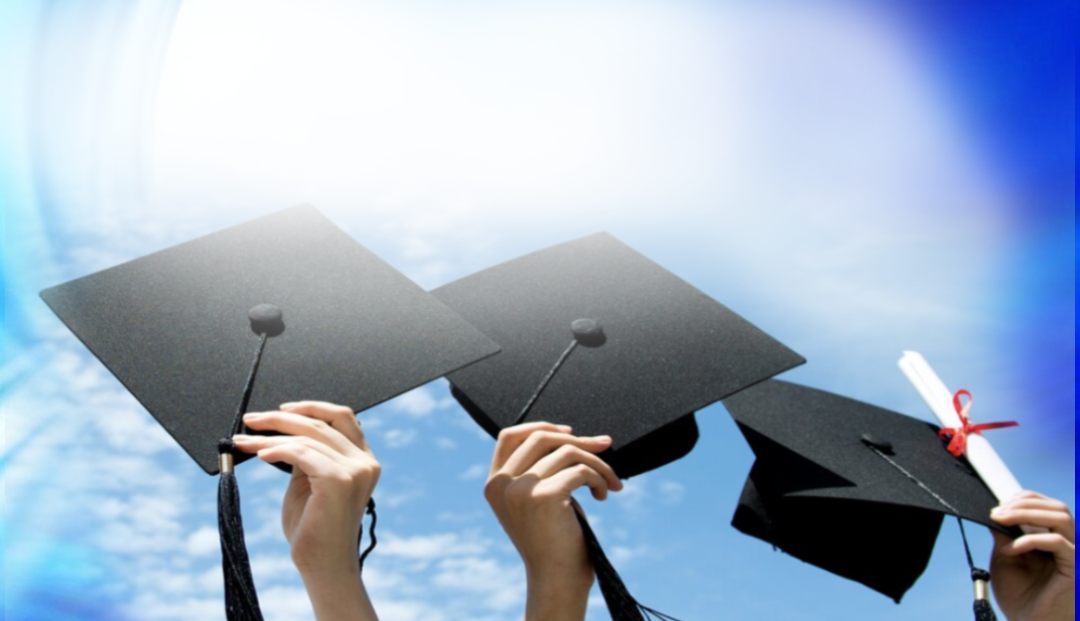 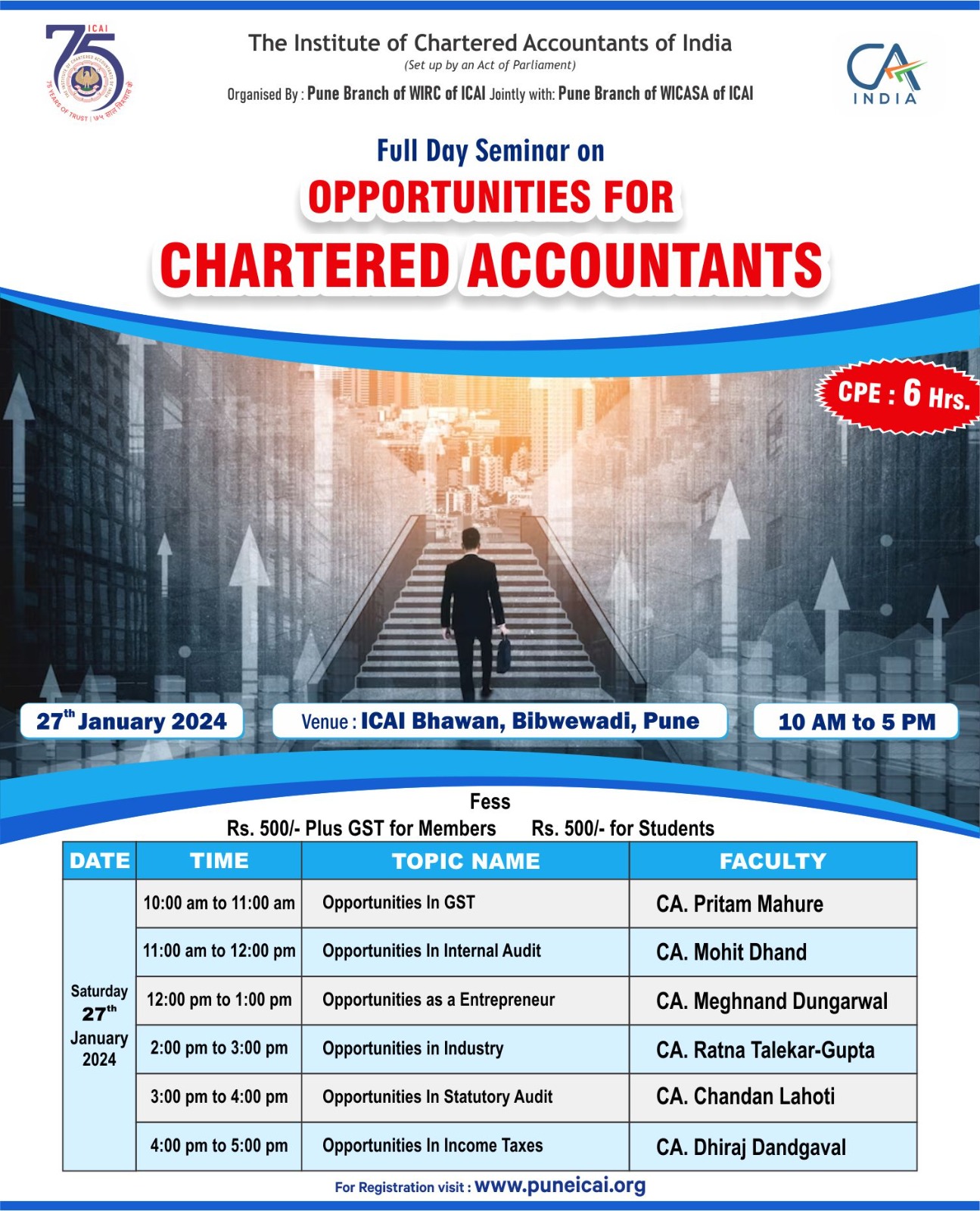 Opportunities in Statutory Audit
January 27, 2024
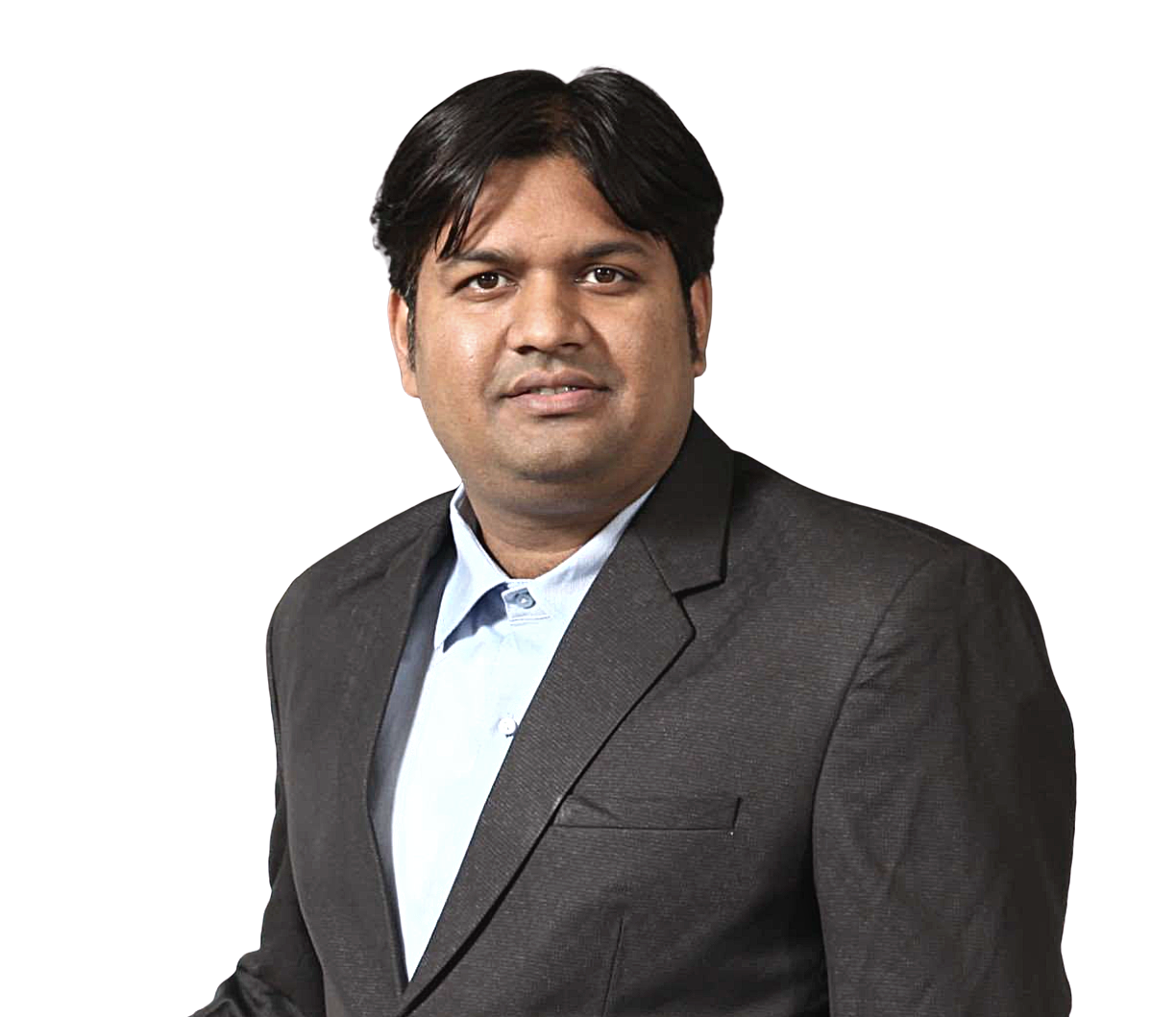 With You Today
CA Chandan Lahoti
PUNE, INDIA
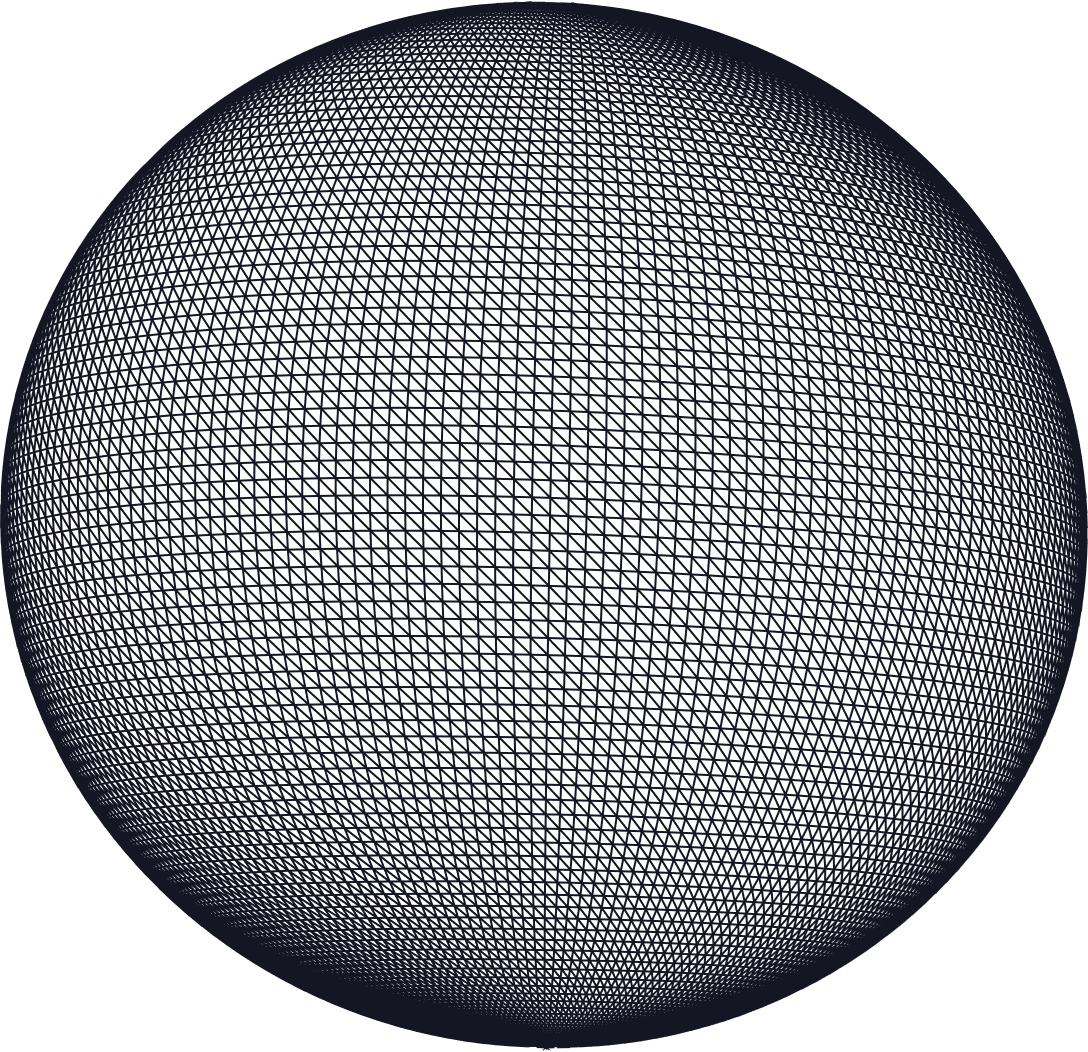 FCA, Counsellor and Mentor
9422582517
chand_Lahoti@yahoo.com 
chandan.lahoti@avallp.in
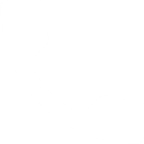 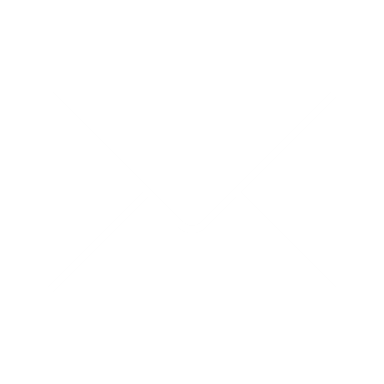 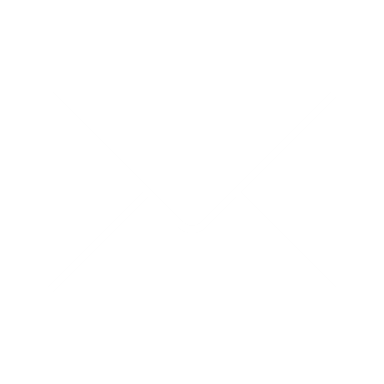 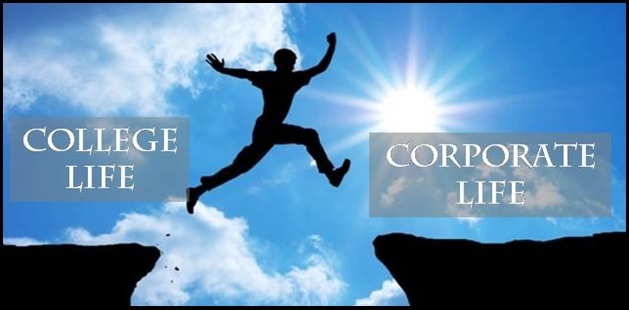 CA Chandan Lahoti
Benefit of working in Stat Domain
Better for CA practice or business including Startups 
Easy when u shift to different cities 
Good recognised when you go for outside India or higher studies 
Use of AI during audit
Use and learning of Automation 
Habbit of Late sitting 
Learn Project management 
Relationship & networking
Application of AS
Application of Auditing standards 
Help due to Documentation
Command in Word/Excel etc
Various Industry knowledge 
Income tax and Indirect tax 
Process Notes  
IT systems 
Laws and regulations 
Easy adoption by industries later
Overall, One would become Jack of All!
CA Chandan Lahoti
What should be covered in Resume
Statutory audit related work which you have done 
Ind AS if done
Application of accounting standards practically
Documentation related whatever you have done
Internal audits related work if you have not done major of Statutory audit
Process audit related work
Forensic related work
Tax audit of corporates
CA Chandan Lahoti
What should you prepare for interview or what to take care!!
Know the firm where you have applied, 
2-3 Accounting standards and Auditing standards but in detail including practical experience if any
Audit report
CARO 
KAM
IFC
Recent updates 
NFRA other regulatory bodies
EAC, ITFG, Guidance note 
Recollect 2-3 keep things which you have done and was appreciated by senior/Partner during internship
CA Chandan Lahoti
Statutory audit firms in Pune
CA Chandan Lahoti
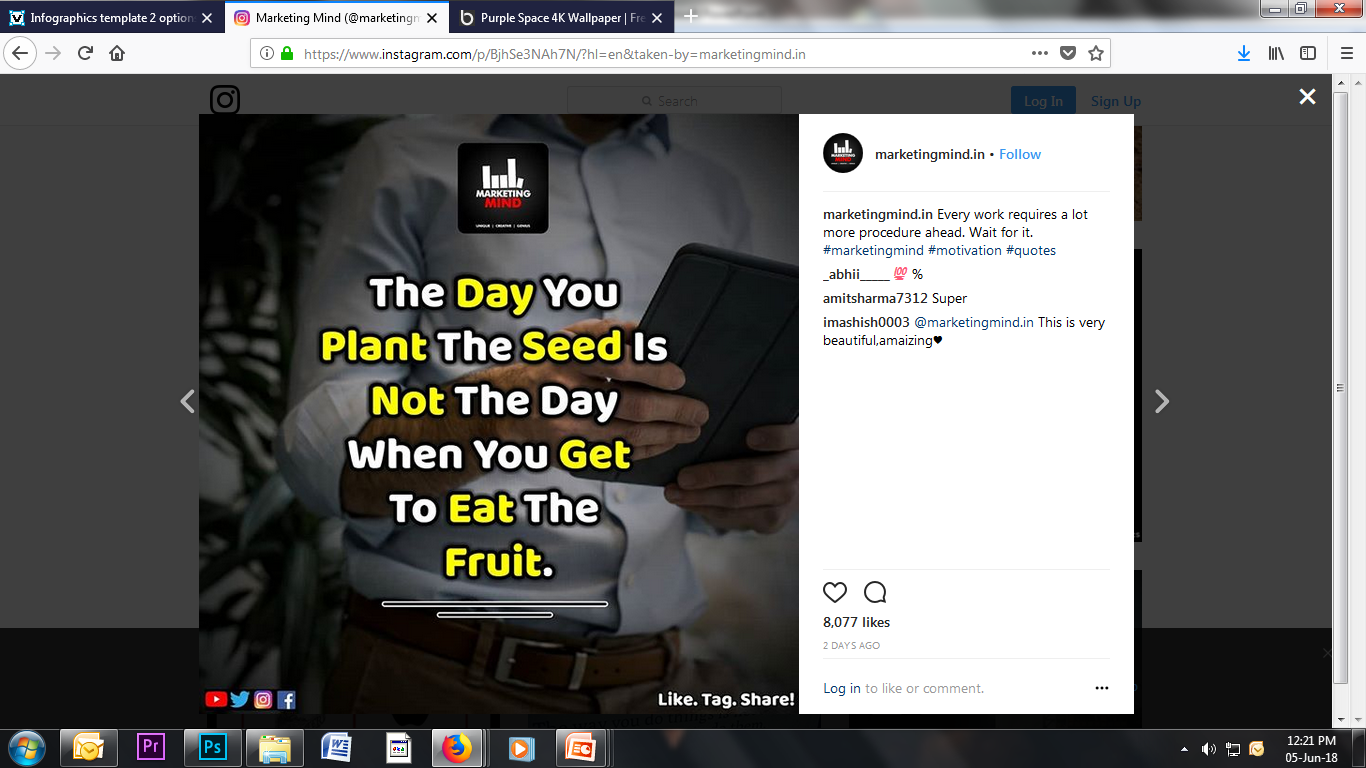 CA Chandan Lahoti
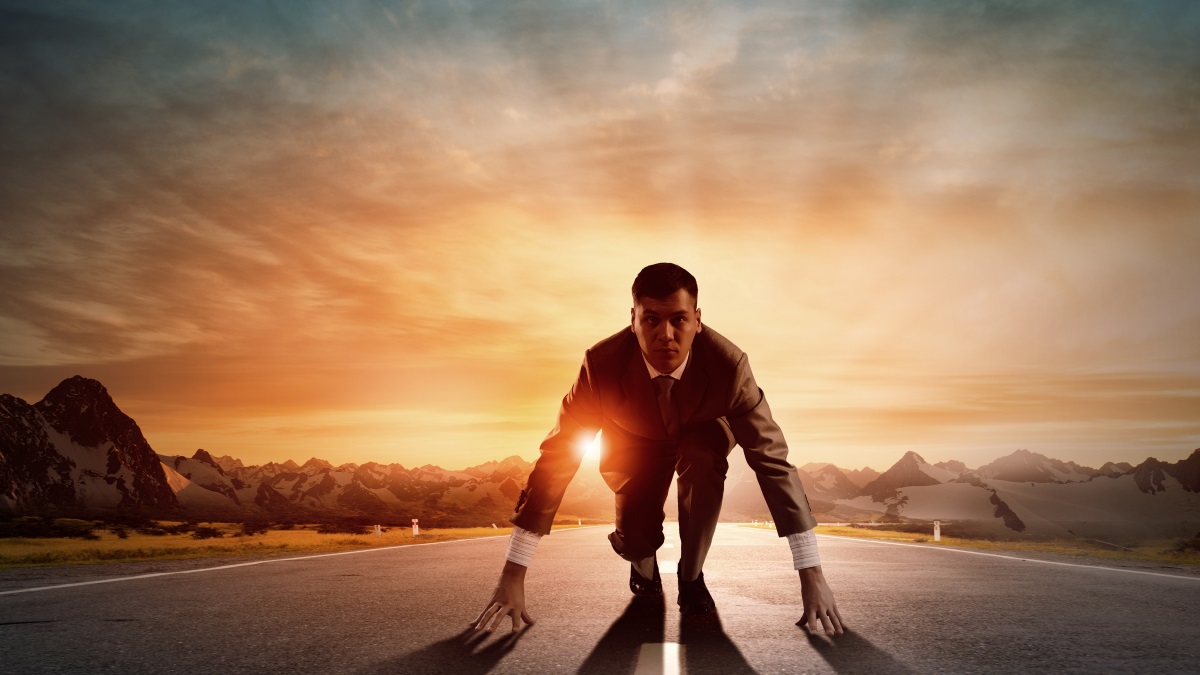 Time for action is now
Make your mark..
Moving Forward to 
Start the Career
CA Chandan Lahoti
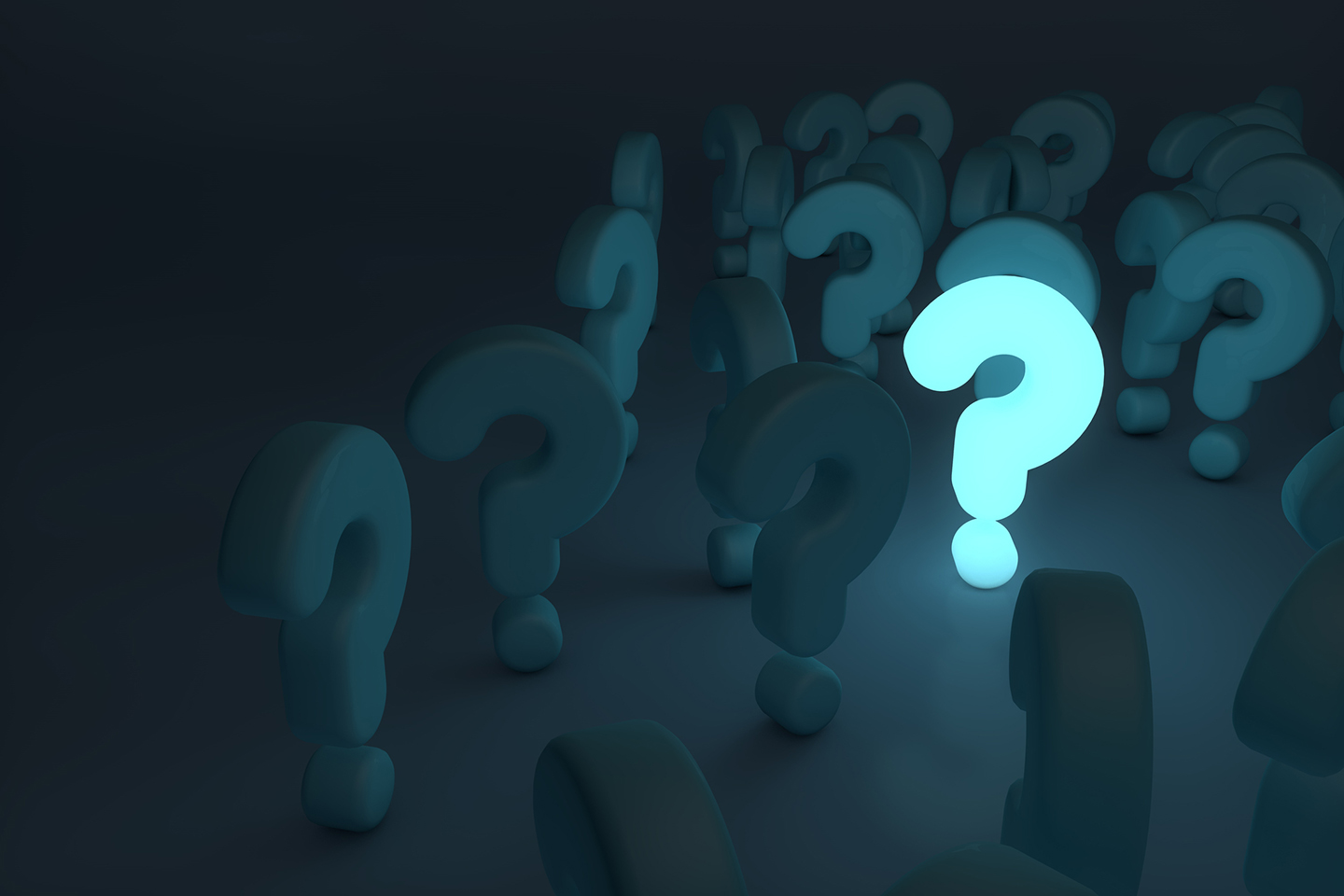 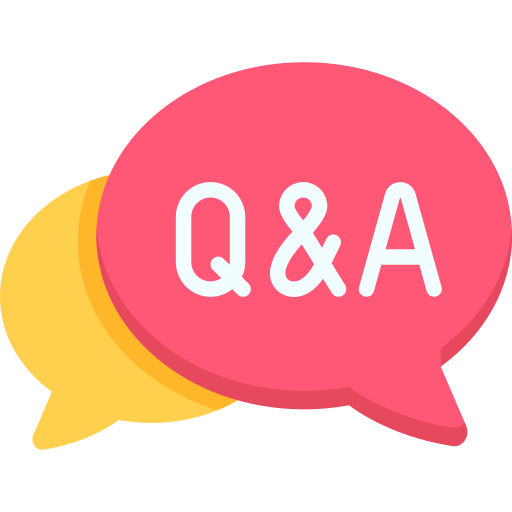 CA Chandan Lahoti
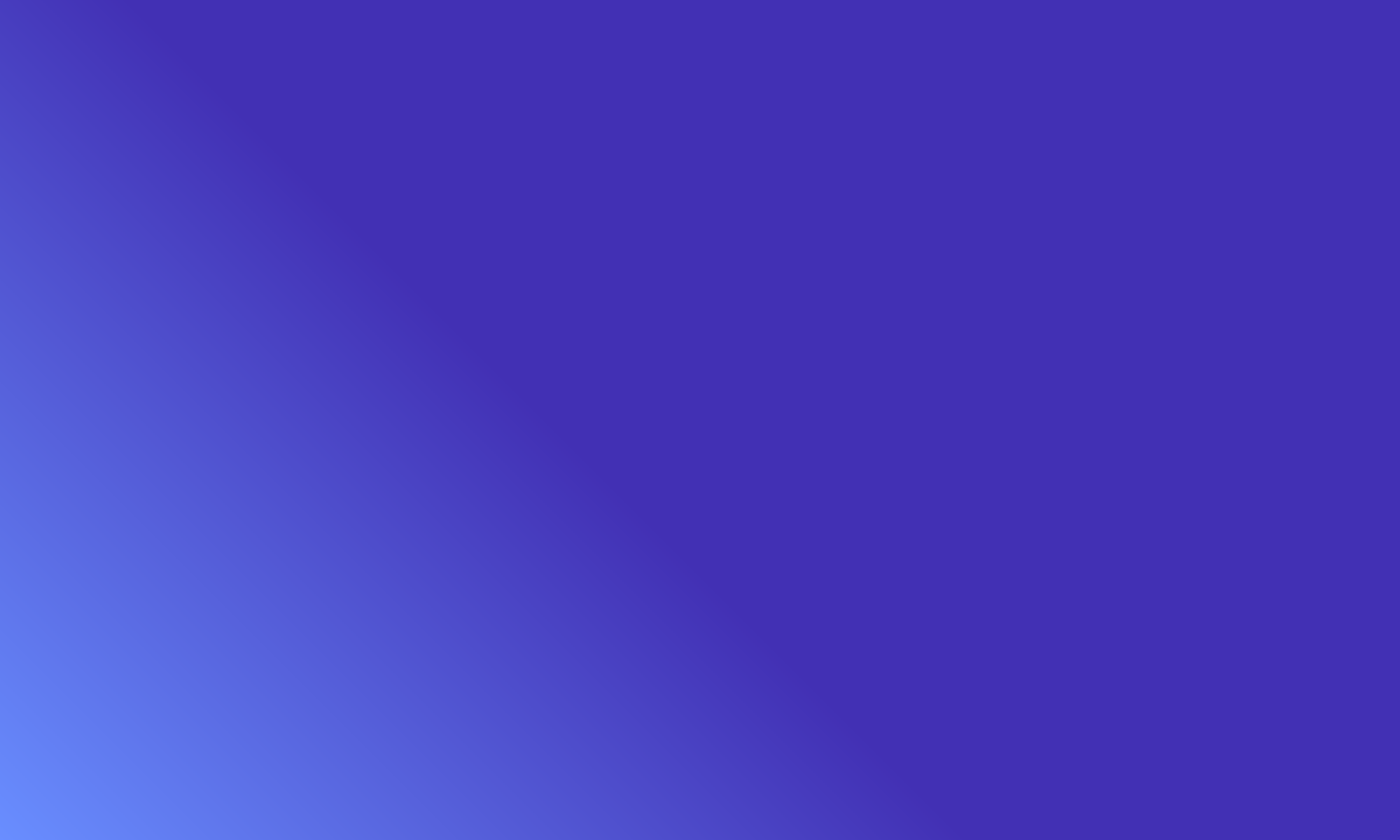 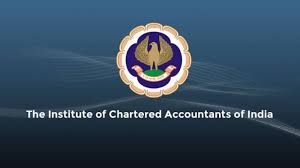 Thank You!
CA Chandan Lahoti
9422582517
chand_Lahoti@yahoo.com 
chandan.lahoti@avallp.in
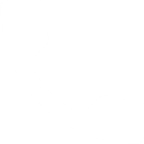 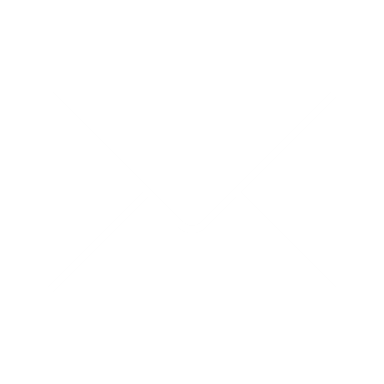 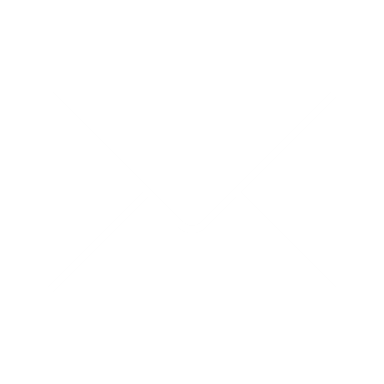 CA Chandan Lahoti